GPS, комуникација преко интернета и кабловска телевизија
Техничко образовање, 9. разред
Глобални позициони систем (GPS)
Систем који омогућује одређивање тачне позиције (надморска висина, географска 
ширина и дужина) GPS пријемника на основу радио-сигнала са сателита.
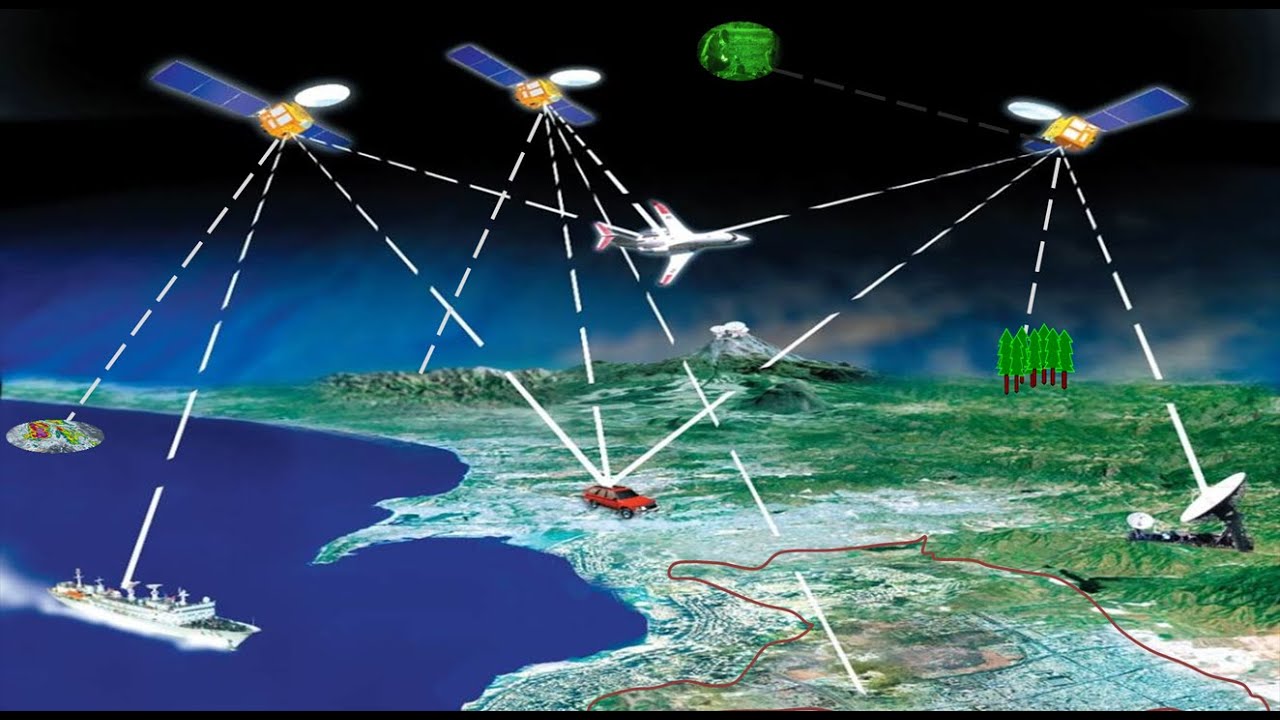 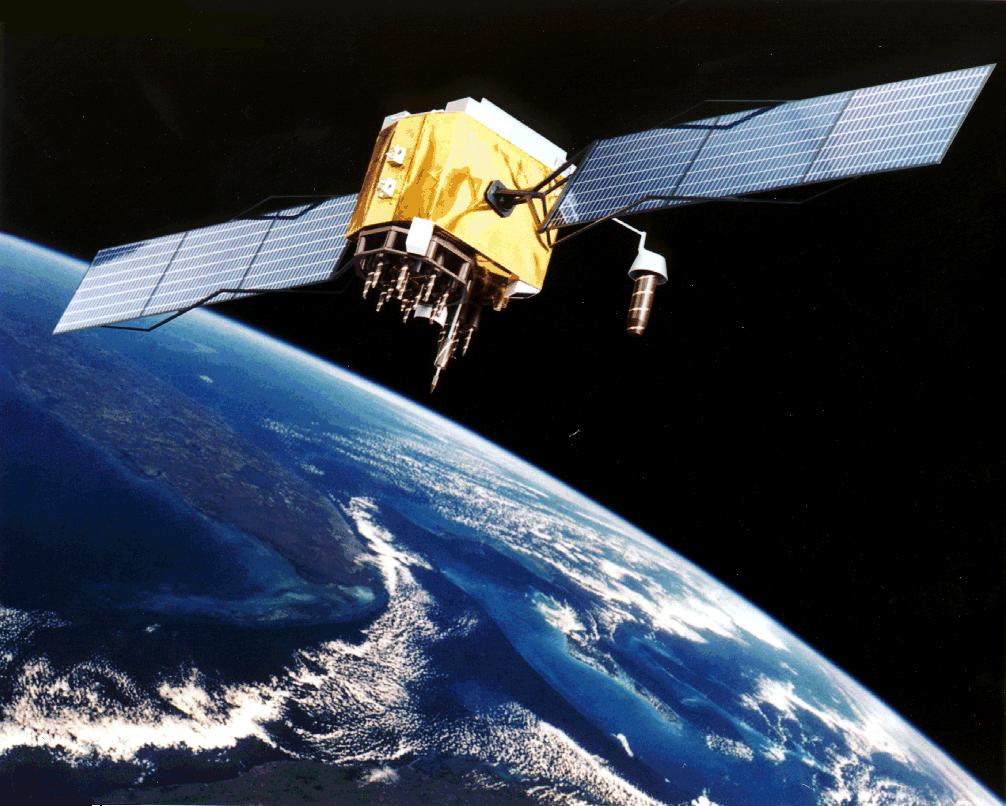 GPS се састоји од три компоненте:
Сателити у васиони (24 до 32 сателита у орбити Земље)
Станице за праћење сателита, контролне станице и земљишне антене
GPS пријемници (мобилни телефони, часовници, самостални уређаји)


GPS = NAVSTAR (САД) – у широкој употреби
Остали навигациони системи:
GLONASS – Русија 
Galileo – Европска унија
Beidou - Кина
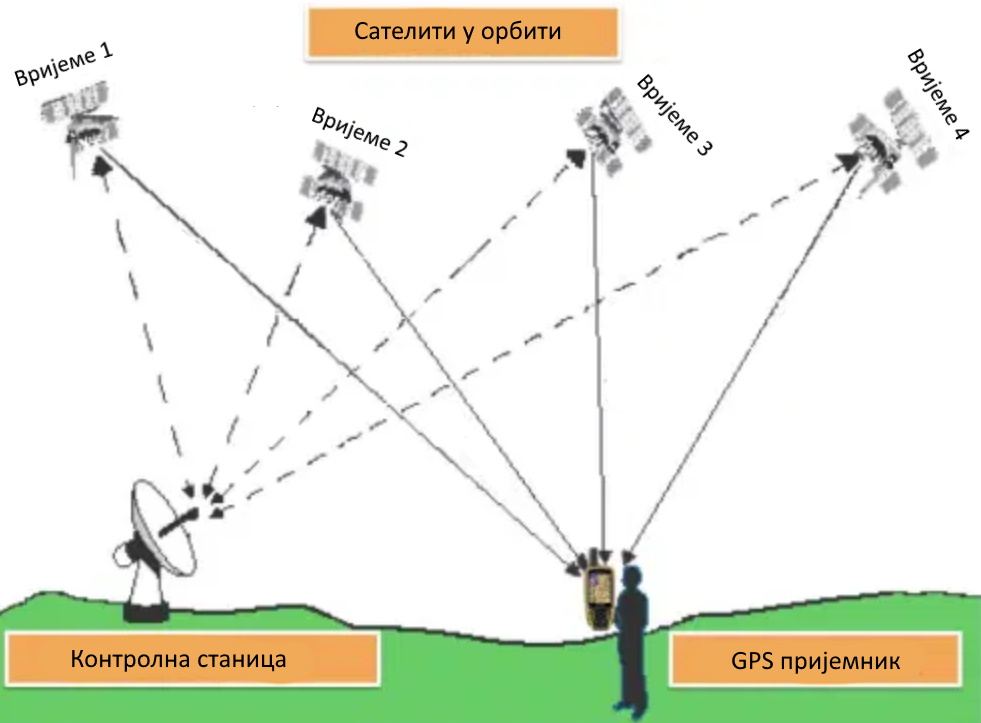 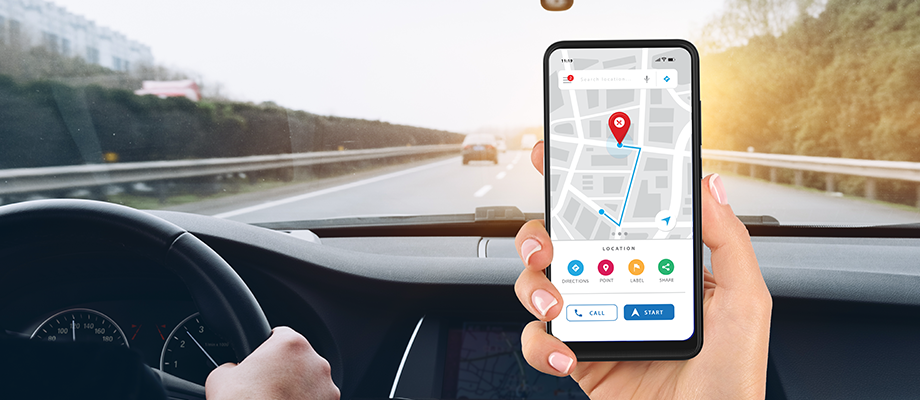 Примјена GPS-а:
 Навигација на земљи, 
    мору и у ваздуху
 Мапирање земљишта
 Праћење пошиљки итд.
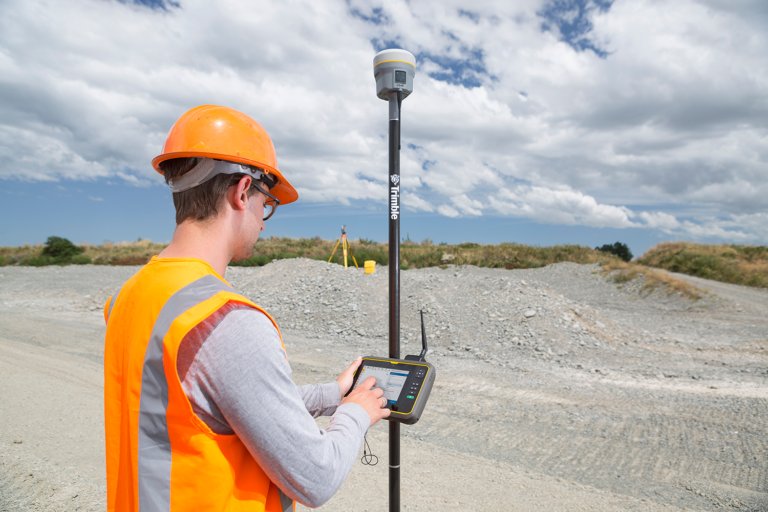 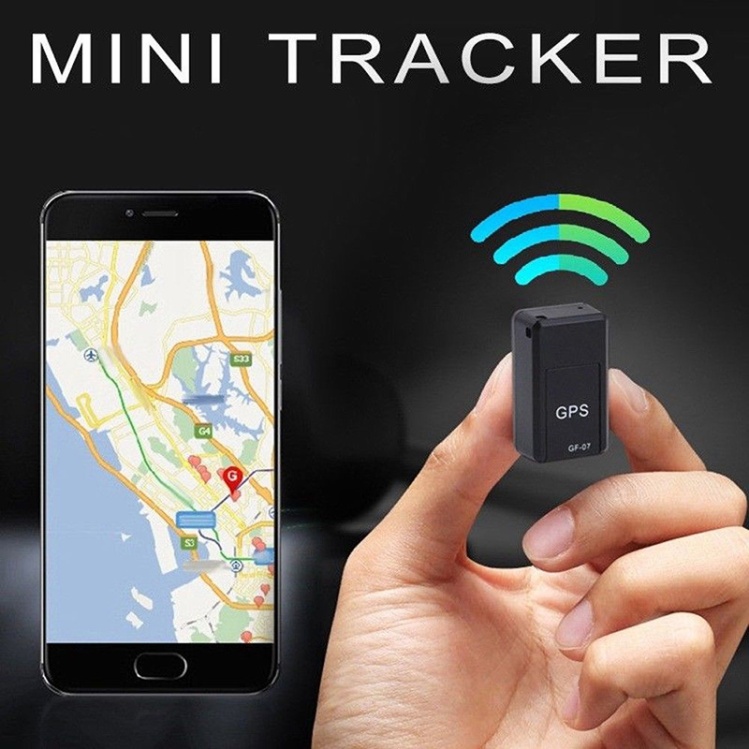 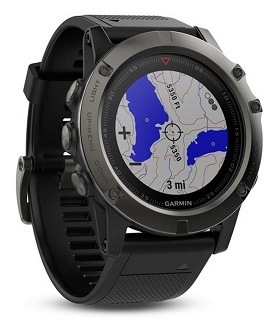 Комуникација преко интернета
Интернет – свјетска рачунарска мрежа омогућава различите облике комуникације:
 текстуалне поруке
 гласовнe позивe
 видео позивe
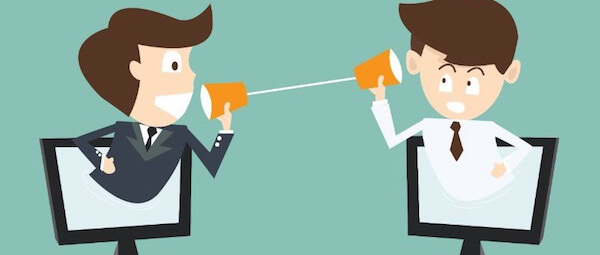 Комуникација преко интернета
Постоје различити сервиси и програми за комуникацију преко интернета:
 сервиси за електронску пошту (Gmail, Yahoo, Outlook...)
 социјалне мреже (Facebook, Twitter, Instagram...)
 намјенски програми и апликације (Skype, Viber, Whatsapp...)
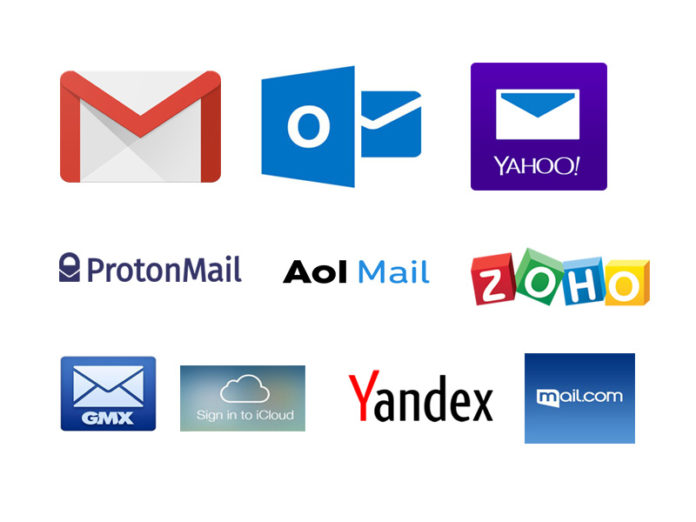 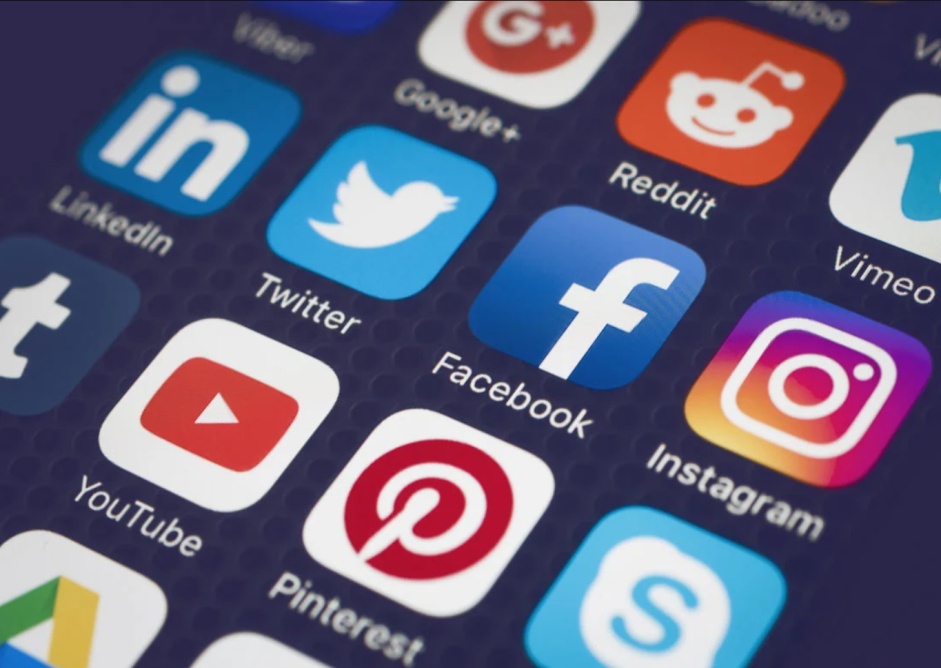 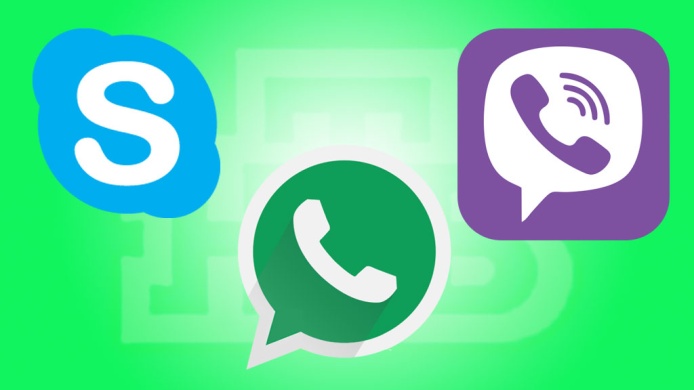 Кабловска телевизија
Кабловска телевизија је систем емитовања ТВ програма путем коаксијалног кабла или у новије вријеме оптичког кабла.

Кабловски дистибутивни систем је телекомуникациона мрежа која осим ТВ сигнала омогућава и пренос брзог интернета, IP телефоније итд.

Предности у односу на антенски сигнал су: бољи квалитет слике, 
више ТВ канала, отпорност на временске непогоде.
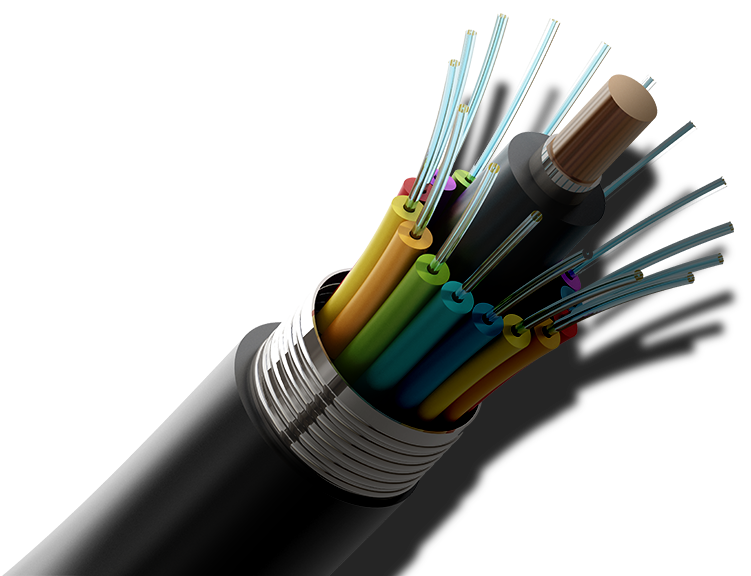 Кабловски интернет
За кабловски интернет неопходан је и кабловски модем.
 Модем раздваја ТВ од интернет сигнала.
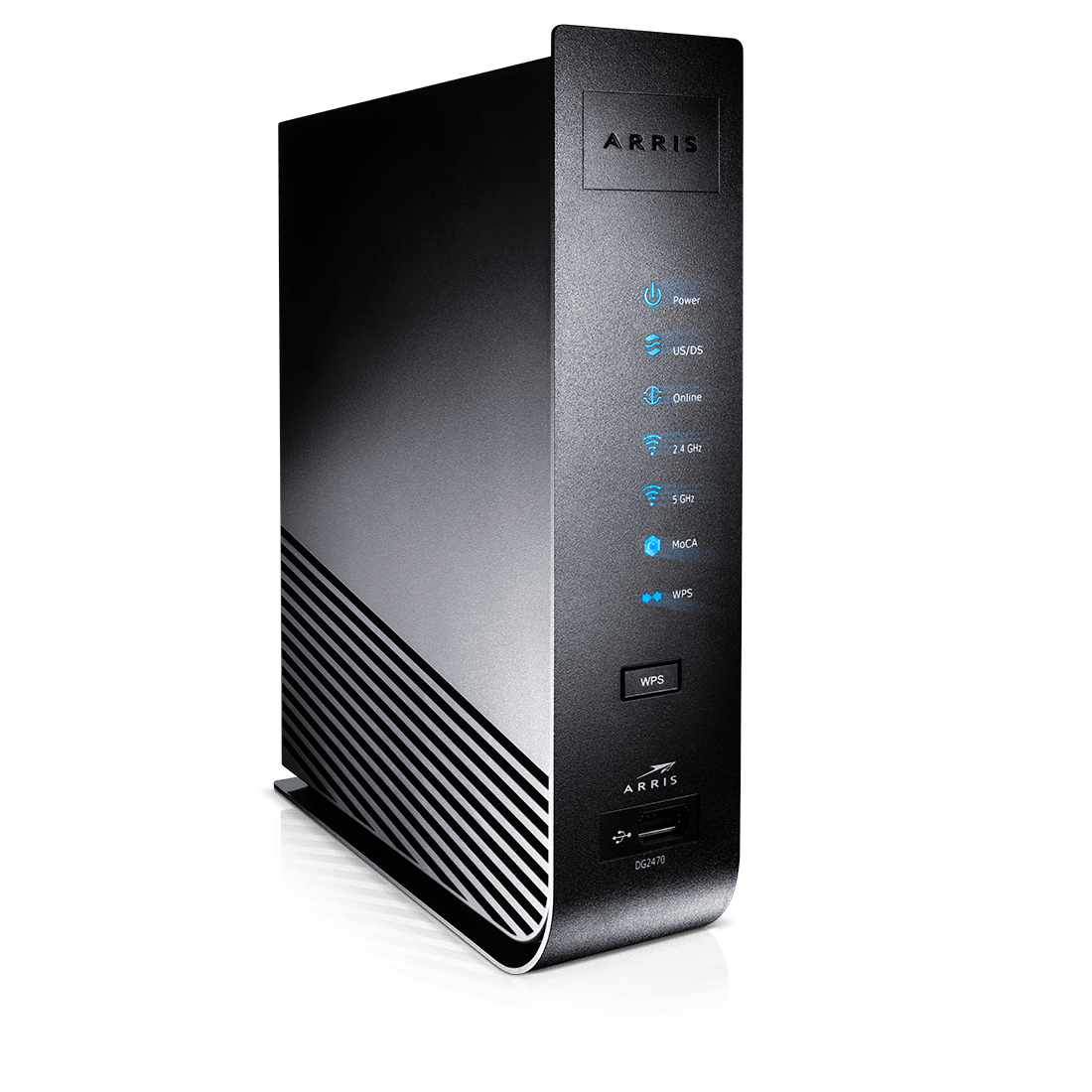 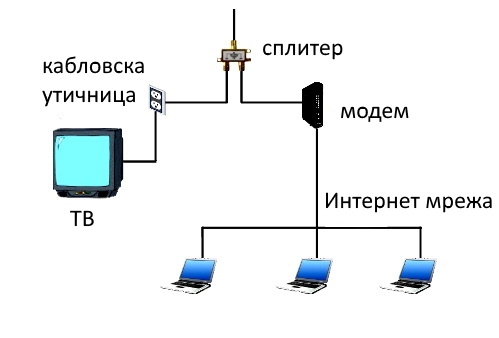 Задаћа
Радна свеска, страна 53.